Развивающая предметно-пространственная среда логопедического кабинета
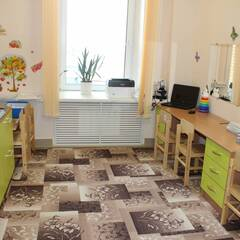 Турчанова Т.В.
Учитель-логопед
Высшей кв.категории
Центр коррекции звукопроизношения
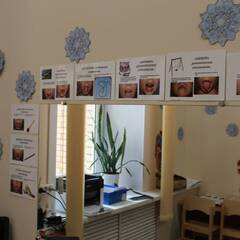 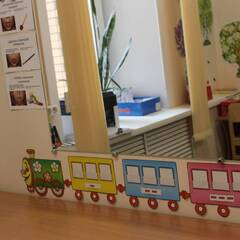 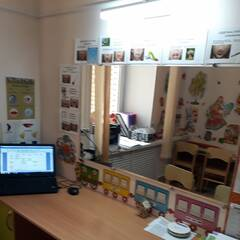 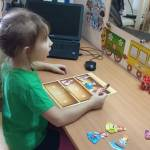 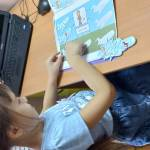 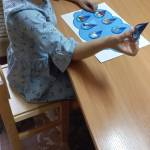 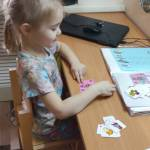 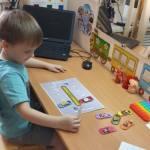 Центр игровой терапии
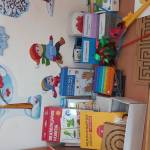 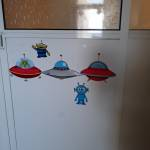 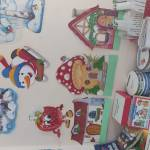 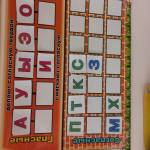 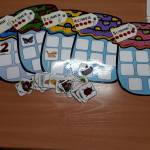 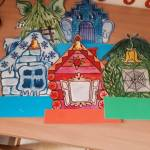 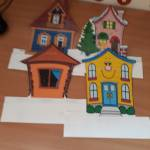 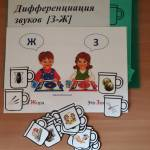 Центр «Царство смекалки»игры на развитие лексики, грамматики, внимания, памяти, логического мышления)
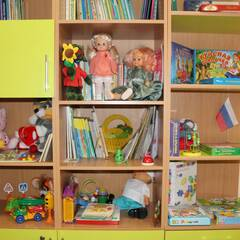 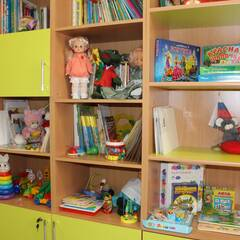 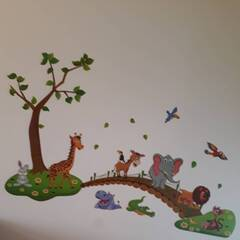 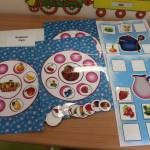 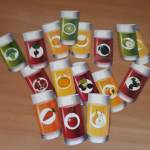 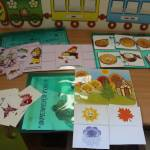 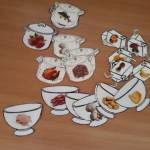 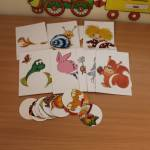 ЦЕНТР РЕЧЕВОГО ДЫХАНИЯ
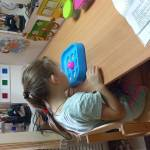 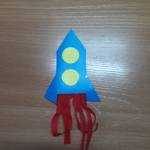 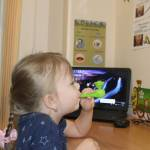 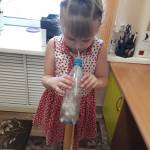 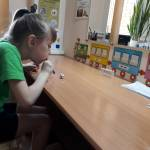 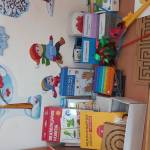 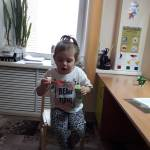 Центр «Ловкие пальчики»(кинезиологические упражнения, нейроигры, развитие межполушарных взаимодействих)
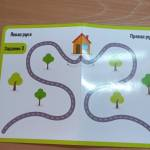 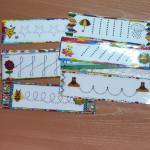 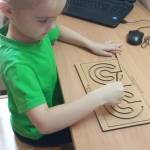 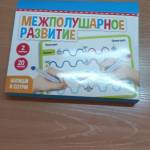 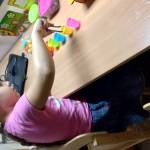 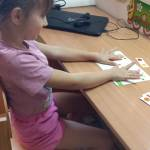 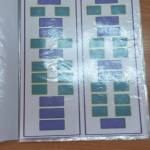 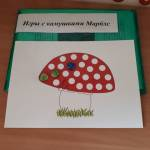 Центр «внимательные ушки»(развитие фонематического слуха)
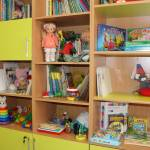 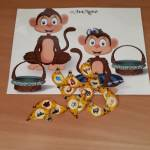 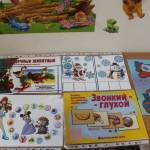 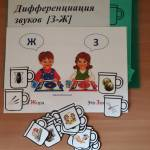 Центр релаксации
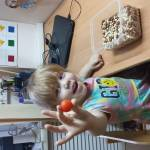 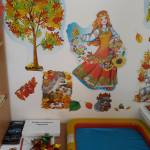 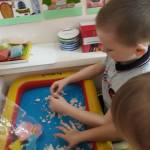